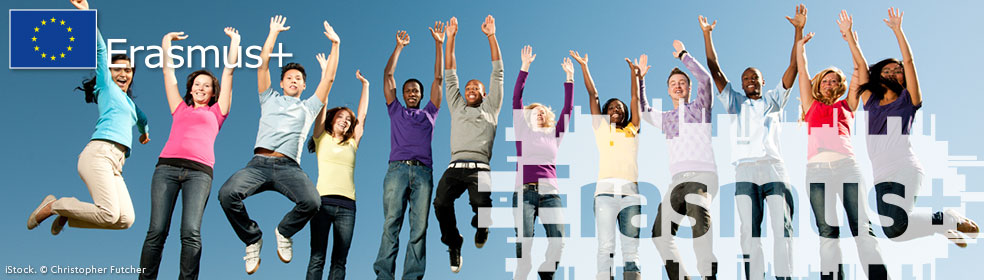 "Βασικές Κατευθύνσεις και Οδηγίες Διαχείρισης των Δράσεων ΚΑ1-ΚΑ2 στον Τομέα της Σχολικής Εκπαίδευσης" 

Τμήμα Ευρωπαϊκών Προγραμμάτων 
Περιφερειακή Διεύθυνση Εκπαίδευσης Θεσσαλίας

Εισηγήτρια: Ξεσφιγκούλη Δήμητρα- Αν.Προωθήτρια Ευρωπαϊκών Προγραμμάτων
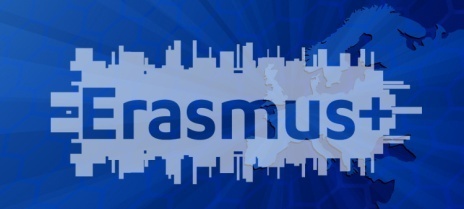 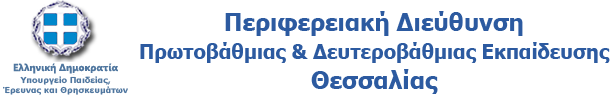 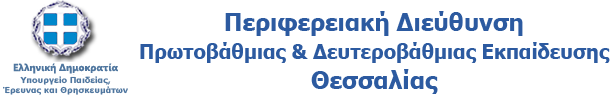 η δομη του προγραμματοσ erasmus
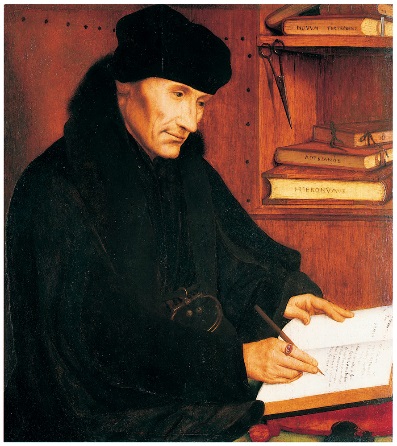 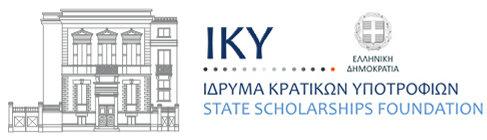 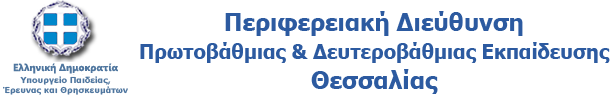 εθνικη μοναδα συντονισμου -ικυ
Τομέας Σχολικής Εκπαίδευσης- Δράση ΚΑ1
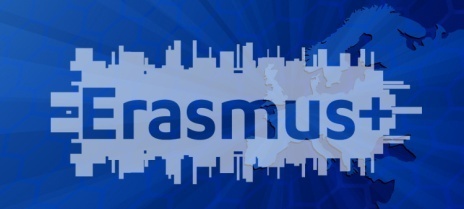 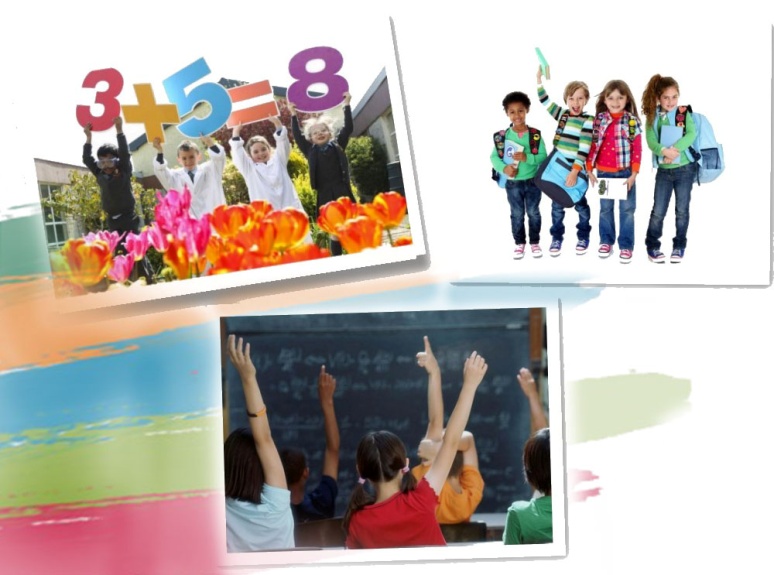 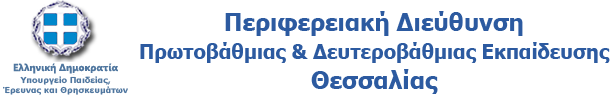 Τομέας Σχολικής Εκπαίδευσης- Δράση ΚΑ1
Συμμετεχοντεσ οργανισμοι - Δικαιωμα υποβολησ αιτησησ
Η δράση αφορά τη Διακρατική Κινητικότητα  (περιλαμβάνει τουλάχιστον  δύο οργανισμούς από δυο διαφορετικές χώρες )
Σχολεία  Α/θμιας  & Β/θμιας  Εκπαίδευσης (γενικής, επαγγελματικής ή τεχνικής εκπαίδευσης)
Συντονιστής μιας εθνικής κοινοπραξίας κινητικότητας  (Διευθύνσεις Α/θμιας & Β/θμιας Εκπαίδευσης, Περιφερειακές Διευθύνσεις Εκπαίδευσης)
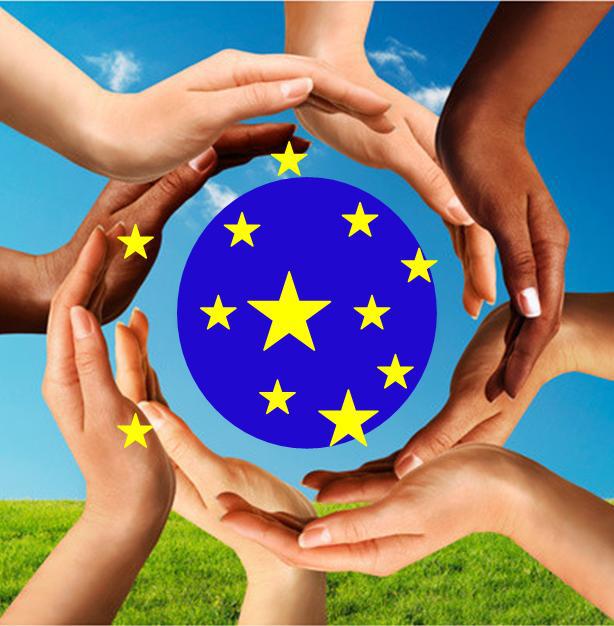 Τομέας Σχολικής Εκπαίδευσης- Δράση ΚΑ1
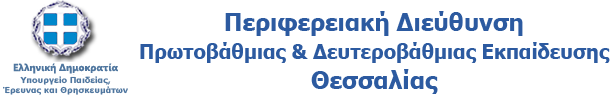 Ατομικη Μαθησιακη Κινητικοτητα σχολικησ εκπαιδευσησ  -  επισημανσεισ
Κεντρικό στοιχείο σε αυτή τη Δράση είναι πως οι ενέργειες κινητικότητας θα πρέπει να υποβάλλονται και να διευθύνονται από οργανισμούς. Τα φυσικά πρόσωπα δε θα μπορούν πλέον να υποβάλλουν αίτηση.

Η διεύθυνση των σχολείων πρέπει να έχει ενεργό ρόλο στον προγραμματισμό, την υποστήριξη και την παρακολούθηση του σχεδίου κινητικότητας. 

 Ένα σχολείο ή μια κοινοπραξία έχει δικαίωμα υποβολής μίας μόνο αίτησης στη δράση ΚΑ1, είτε ως μεμονωμένος αιτών είτε ως μέλος μιας κοινοπραξίας. Ωστόσο ο συντονιστής κοινοπραξίας μπορεί να συντονίζει (αιτείται) περισσότερες διαφορετικές κοινοπραξίες στον ίδιο κύκλο υποβολής αιτήσεων.

Ο οργανισμός υποδοχής δεν χρειάζεται να προσδιορίζεται κατά την υποβολή της αίτησης επιχορήγησης. 

Στην περίπτωση που η αίτηση υποβάλλεται από κοινοπραξία, ο αιτών φορέας- συντονιστής  είναι υπεύθυνος να υποβάλλει την αίτηση εκ μέρους της κοινοπραξίας.
Τομέας Σχολικής Εκπαίδευσης- Δράση ΚΑ1
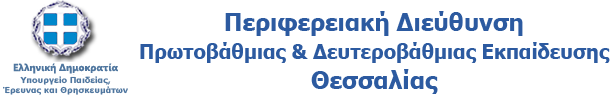 Ατομικη Μαθησιακη Κινητικοτητα σχολικησ εκπαιδευσησ  -  επισημανσεισ
Οι Δ/νσεις Πρωτοβάθμιας & Δευτεροβάθμιας Εκπαίδευσης και οι Περιφερειακές Δ/νσεις Εκπαίδευσης έχουν δικαίωμα υποβολής αίτησης ως συντονιστές κοινοπραξιών σχολείων (Consortium leaders) της περιφέρειας ευθύνης τους. Στην περίπτωση αυτή, όπου το σχέδιο που υποβάλλεται από εθνική κοινοπραξία κινητικότητας, όλα τα μέλη της κοινοπραξίας πρέπει να προέρχονται από την ίδια χώρα του προγράμματος και να προσδιορίζονται κατά την υποβολή της αίτησης επιχορήγησης. 

Μια κοινοπραξία πρέπει να περιλαμβάνει τουλάχιστον 3 οργανισμούς (το συντονιστή και τουλάχιστον δύο σχολεία). Τα σχολεία που συμμετέχουν στην κοινοπραξία πρέπει να συνδέονται οργανωτικά με τον οργανισμό που ενεργεί ως συντονιστής). 

Τα μέλη της κοινοπραξίας (σχολεία) κατά το στάδιο της υποβολής της αίτησης απαιτείται να παρέχουν εξουσιοδότηση (mandate) προς στον συντονιστή της κοινοπραξίας.
Τομέας Σχολικής Εκπαίδευσης- Δράση ΚΑ1
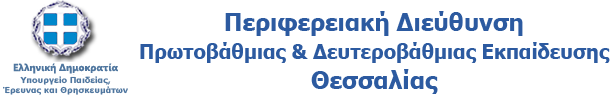 Ατομικη Μαθησιακη Κινητικοτητα σχολικησ εκπαιδευσησ  -  επισημανσεισ
Ο κατάλογος των επιλέξιμων σχολείων για τη Βασική Δράση 1- βρίσκεται στο σύνδεσμο https://www.iky.gr/epilexima-sxoleia-sxolikika1. Στον ίδιο σύνδεσμο βρίσκονται επίσης οι ελληνικές εκπαιδευτικές αρχές που είναι επιλέξιμες ως επικεφαλείς κοινοπραξιών (consortium leaders) 
Στη δράση ΚΑ1 τα σχέδια μπορούν να έχουν διάρκεια που κυμαίνεται από 12 μήνες (κατ’ ελάχιστο) έως 24 μήνες. Η ημερομηνία έναρξης των σχεδίων κυμαίνεται από 1/6/2016 έως 31/12/2016.
Οι κανόνες χρηματοδότησης για τη Δράση ΚΑ1 Μαθησιακή Κινητικότητα Προσωπικού Σχολικής Εκπαίδευσης περιγράφονται στον Οδηγό του Προγράμματος (Erasmus+ Guide) στη διεύθυνση https://www.iky.gr/eggrafa-eplus/odigos-eplus.
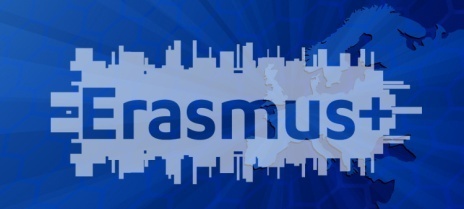 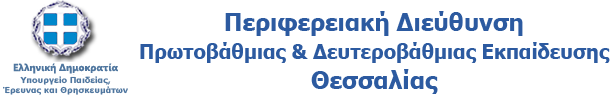 Τομέας Σχολικής Εκπαίδευσης
Δράση ΚΑ2
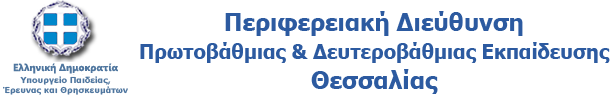 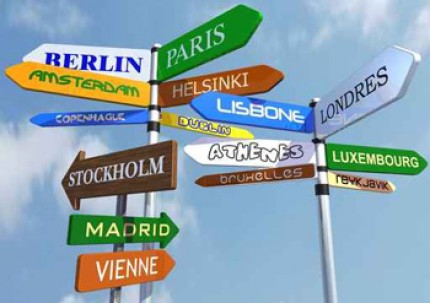 Τομέας Σχολικής Εκπαίδευσης
Δράση ΚΑ2
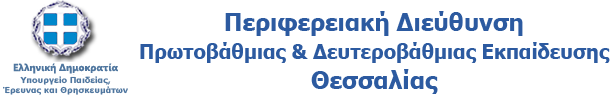 Προτεραιοτητεσ στρατηγικων συμπραξεων
Πρωταρχικός στόχος  αποτελεί η ανάπτυξη και ενίσχυση των δικτύων εκπαίδευσης και κατάρτισης, η προώθηση μιας κουλτούρας που μαθαίνει τους εμπλεκόμενους οργανισμούς πώς να μάθουν να αφομοιώνουν καλές πρακτικές μέσω των μεθόδων συγκριτικής αποτίμησης, η ενδυνάμωση της ικανότητας τους να λειτουργούν σε διακρατικό επίπεδο, να μοιράζονται και να ανταλλάσουν ιδέες και πρακτικές.
Παροχή διδασκαλίας υψηλής ποιότητας, αντιμετώπιση της πολύπλοκης πραγματικότητας στις σχολικές τάξεις και υιοθέτηση νέων μεθόδων και εργαλείων.
Αντιμετώπιση των χαμηλών επιδόσεων σε βασικές δεξιότητες μέσω πιο αποτελεσματικών μεθόδων διδασκαλίας.
Στήριξη των σχολείων για την αντιμετώπιση της πρόωρης εγκατάλειψης του σχολείου (ΠΕΣ) .
Βελτίωση της ποιότητας της προσχολικής εκπαίδευσης και φροντίδας, προκειμένου να βελτιωθεί η ποιότητα των υπηρεσιών για καλύτερα μαθησιακά αποτελέσματα.
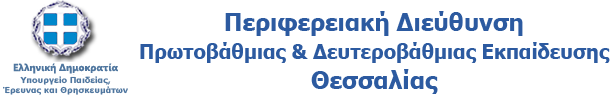 Τομέας Σχολικής Εκπαίδευσης
Δράση ΚΑ2
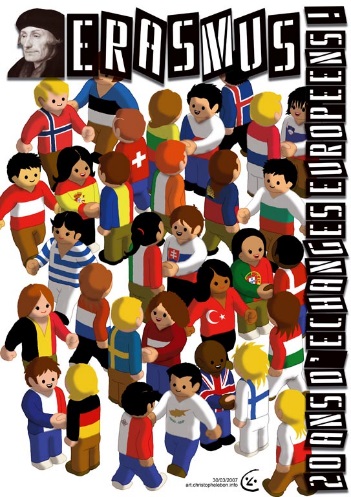 επιλεξιμοι φορεισ
Επιλέξιμοι συμμετέχοντες φορείς Σχολεία (Δημόσια – Ιδιωτικά) και οποιοσδήποτε οργανισμός - δημόσιος ή ιδιωτικός- που δραστηριοποιείται σε κάθε πεδίο της εκπαίδευσης, κατάρτισης και νεολαίας ή στον κοινωνικό και οικονομικό τομέα και μπορεί να συνεισφέρει στην εκπλήρωση των στόχων του προγράμματος Erasmus+ για τον τομέα της Σχολικής Εκπαίδευσης.

Ο κατάλογος των επιλέξιμων σχολείων/εκπαιδευτικών αρχών για τη δράση ΚΑ2- Στρατηγικές Συμπράξεις αποκλειστικά μεταξύ σχολείων και Στρατηγικές Συμπράξεις μεταξύ περιφερειών βρίσκεται στην ιστοσελίδα https://www.iky.gr/erasmusplus-vivliothiki/item/2496-ekpaideftikesarxes-kai-sxoleia-pou-einai-epileksima-gia-symmetoxi-sto-erasmus .
Τομέας Σχολικής Εκπαίδευσης
Δράση ΚΑ2
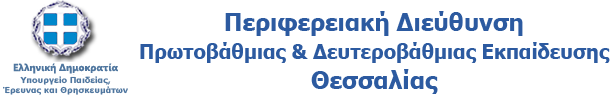 αιτησεισ για τη συνθεση στρατηγικων συμπραξεων
I. Στρατηγική Σύμπραξη (Αίτηση ΚΑ201): Συνεργασία μεταξύ Σχολείων και φορέων που εμπλέκονται στην εκπαίδευση ή σε άλλον κοινωνικοοικονομικό τομέα. Μετέχουν τουλάχιστον τρεις (3) φορείς από τρεις (3) διαφορετικές χώρες.

 II. Στρατηγική σύμπραξη αποκλειστικά μεταξύ σχολείων (Αίτηση ΚΑ219): Συνεργασία μόνο μεταξύ Σχολείων. Μετέχουν τουλάχιστον δύο (2) σχολεία από δύο (2) διαφορετικές χώρες.

 III. Στρατηγική σύμπραξη μεταξύ τοπικών/περιφερειακών αρχών (Αίτηση ΚΑ201). Μετέχουν τουλάχιστον δύο (2) τοπικές/περιφερειακές αρχές από δύο (2) διαφορετικές χώρες .
Τομέας Σχολικής Εκπαίδευσης
Δράση ΚΑ2
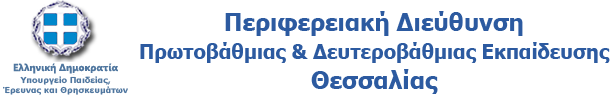 Ε Π Ι Σ Η Μ Α Ν Σ Ε Ι Σ
Οι αιτήσεις υποβάλλονται μόνο στη χώρα του συντονιστή εταίρου και μόνο σε ηλεκτρονική μορφή.

Ο αιτών φορέας-συντονιστής είναι υπεύθυνος να υποβάλλει την αίτηση για το σύνολο της  κοινοπραξίας. 

Οι διακρατικές συμπράξεις στον τομέα της σχολικής εκπαίδευσης μεταξύ       τοπικών/περιφερειακών αρχών ή/και μεταξύ σχολείων μπορούν να συμμετάσχουν μόνο σε αυτή την κατηγορία σχεδίων.

Εφόσον εγκριθούν, η σύμβαση επιχορήγησης υπογράφεται μεταξύ του συντονιστή εταίρου και της Εθνικής Μονάδας της χώρας του και η κοινοτική επιχορήγηση καταβάλλεται στο συντονιστή εταίρο, ο οποίος στη συνέχεια την κατανέμει αναλογικά στους λοιπούς εταίρους.
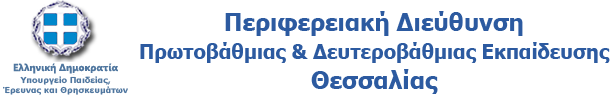 ΧΡΗΣΙΜΑ ΕΓΓΡΑΦΑ ΓΙΑ ΤΟΥΣ ΑΙΤΟΥΝΤΕΣ ΦΟΡΕΙΣ
Οι αιτούντες φορείς θα πρέπει να συμβουλεύονται τα παρακάτω έγγραφα:

τον Οδηγό του Προγράμματος (Erasmus+ Guide) ο οποίος βρίσκεται αναρτημένος στην ιστοσελίδα της Εθνικής Μονάδας στην ακόλουθη διεύθυνση https://www.iky.gr/eggrafa-eplus/odigos-eplus

Το έγγραφο «Erasmus+ Technical guidelines for completing application e-forms», που εμπεριέχει τις τεχνικές οδηγίες συμπλήρωσης των αιτήσεων http://www.iky.gr/downloads-el/item/1453-texnikes-odigies-simplirosis-gia-toerasmusplus 

Τον Οδηγό προς τους Αξιολογητές, http://www.iky.gr/erasmus-plus-key1-action- 1/aitiseis-ka1-mathisiaki-kinitikotita/item/146
ΟΔΗΓΙΕΣ ΥΠΟΒΟΛΗΣ ΑΙΤΗΣΕΩΝ
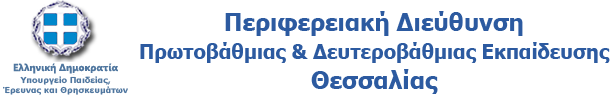 ΒΗΜΑ 1ο
     Σύστημα Διαπίστευσης – ECAS (European Commission Authentication Service) 
Η Ευρωπαϊκή Επιτροπή έχει δημιουργήσει ένα Σύστημα Διαπίστευσης – ECAS (European Commission Authentication Service) στο οποίο εγγράφονται όλοι οι ευρωπαίοι πολίτες που επιθυμούν να έχουν πρόσβαση σε ειδικές σελίδες και ηλεκτρονικά εργαλεία της Ευρωπαϊκής Επιτροπής. https://webgate.ec.europa.eu/cas/eim/external/register.cgi

 Ο λογαριασμός ECAS απαιτείται για την εγγραφή οργανισμού στην Πύλη Συμμετεχόντων και για την περαιτέρω επεξεργασία των στοιχείων του. Για τη δημιουργία λογαριασμού ECAS χρειάζεται μια ενεργή διεύθυνση ηλεκτρονικού ταχυδρομείου (e-mail) και ο χρήστης λαμβάνει ένα όνομα χρήστη (user name) και έναν κωδικό πρόσβασης (password). Αναλυτικές οδηγίες για τη δημιουργία λογαριασμού ECAS, βρίσκονται αναρτημένες στην ηλεκτρονική διεύθυνση της Ευρωπαϊκής Επιτροπής http://eeas.europa.eu/media/subscribe/ecas-user-manual.pdf και στην ιστοσελίδα της Εθνικής Μονάδας-ΙΚΥ http://www.iky.gr/component/k2/item/944-iky-ecas
ΟΔΗΓΙΕΣ ΥΠΟΒΟΛΗΣ ΑΙΤΗΣΕΩΝ
ΒΗΜΑ 2ο
 Για την υποβολή αίτησης στο πρόγραμμα Erasmus+ απαιτείται οι αιτούντες οργανισμοί, καθώς και οι οργανισμοί-εταίροι, να έχουν λάβει έναν μοναδικό 9-ψηφιο κωδικό (PIC Code) μέσω της Πύλης Συμμετεχόντων (Participant Portal) της Ευρωπαϊκής Επιτροπής:  http://ec.europa.eu/education/participants/portal/desktop/en/home.html 
Οδηγίες για την τροποποίηση των στοιχείων δίνονται στο εγχειρίδιο χρήστη (έντυπο και video) στη σελίδα:  https://www.iky.gr/urf-registration

     Επισημαίνουμε ότι οργανισμοί οι οποίοι έχουν λάβει ήδη PIC από προηγούμενα έτη δεν χρειάζεται να λάβουν καινούργιο κωδικό, καθώς ο πρώτος κωδικός PIC που λαμβάνεται ισχύει για όλη τη διάρκεια του προγράμματος και είναι ένας και μοναδικός κωδικός που ταυτοποιεί τον συμμετέχοντα οργανισμό.
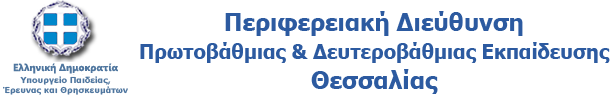 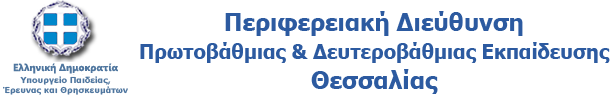 ΟΔΗΓΙΕΣ ΥΠΟΒΟΛΗΣ ΑΙΤΗΣΕΩΝ
Βήμα 3ο : Κατά το στάδιο της εγγραφής, οι οργανισμοί θα πρέπει να συμπληρώσουν και να αναρτήσουν (upload)  έγγραφα που αφορούν στο νομικό πρόσωπο και στα οικονομικά στοιχεία του οργανισμού, τα οποία  βρίσκονται αναλυτικά στον Συμπληρωματικό Οδηγό Erasmus+, σελ. 9-11.

Βήμα 4: Συμπλήρωση και υποβολή αιτήσεων eForms
      Οι αιτούντες υποβάλλουν τις προτάσεις τους ηλεκτρονικά και μόνο, μέσω e-Forms, οι οποίες βρίσκονται στην ιστοσελίδα της Εθνικής Μονάδας:
      Για τη Μαθησιακή Κινητικότητα Ατόμων ΚΑ1 (Έντυπο ΚΑ101): https://www.iky.gr/erasmusplus-vivliothiki/item/1447-ka1-prosopikou-sxolikis-ekpedeusis 
      Για τις Στρατηγικές Συμπράξεις KA2 (Έντυπο ΚΑ201): https://www.iky.gr/erasmus-plus-key2- action-2/aitiseis-ka1-kainotomia-kales-praktikes/item/1465
      και Για τις Στρατηγικές Συμπράξεις KA2 «αποκλειστικά μεταξύ σχολείων» (Έντυπο ΚΑ219): https://www.iky.gr/downloads-el/item/2118-ka2-stratigikes-simpraxeis-school-to-school 
      Αναλυτικές τεχνικές οδηγίες συμπλήρωσης e-forms δίδονται μέσω της ιστοσελίδας του ΙΚΥ: https://www.iky.gr/downloads-el/item/1453-texnikes-odigies-simplirosis-gia-toerasmusplus
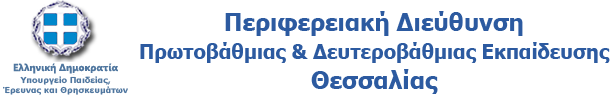 ΔΙΑΔΙΚΑΣΙΑ ΕΛΕΓΧΟΥ ΚΑΙ ΑΞΙΟΛΟΓΗΣΗΣ ΤΩΝ ΑΙΤΗΣΕΩΝ
Μετά την παραλαβή των αιτήσεων, η Εθνική Μονάδα ακολουθεί τα συγκεκριμένα στάδια διαχείρισης:
 1. Έλεγχος επιλεξιμότητας 
 Προκειμένου κάθε αίτηση να είναι επιλέξιμη οφείλει να πληροί το σύνολο των προβλεπόμενων κριτηρίων επιλεξιμότητας, όπως αυτά ορίζονται ανά δράση στην ενότητα B του Οδηγού του Προγράμματος.
2. Έλεγχος πολλαπλής υποβολής αιτήσεων 
Σε περίπτωση που η ίδια αίτηση έχει υποβληθεί σε περισσότερες από μια Εθνικές Μονάδες, θα απορρίπτονται όλες οι αιτήσεις. Ιστοσελίδα: www.iky.gr Facebook: https://www.facebook.com/StateScholarshipsFoundation 23
 3. Ποιοτική αξιολόγηση 
      Διενεργείται σύμφωνα με τα κριτήρια ποιοτικής αξιολόγησης ανά δράση που εμφανίζονται στην ενότητα B του Οδηγού του Προγράμματος. Ειδικότερες πληροφορίες για την αξιολόγηση ανά κριτήριο περιέχονται στον Οδηγό προς τους Αξιολογητές (http://www.iky.gr/erasmus-plus-key1-action-1/aitiseis-ka1-mathisiakikinitikotita/item/1461)
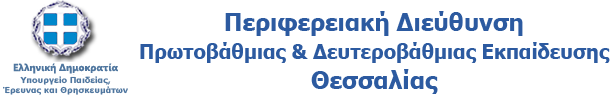 ΔΙΑΔΙΚΑΣΙΑ ΕΛΕΓΧΟΥ ΚΑΙ ΑΞΙΟΛΟΓΗΣΗΣ ΤΩΝ ΑΙΤΗΣΕΩΝ
4. Επικύρωση οργανισμών 
      Αιτήσεις οι οποίες, με βάση την ποιοτική τους αξιολόγηση δύνανται να προκριθούν για χρηματοδότηση, υπόκεινται σε έλεγχο για την επιβεβαίωση της νομικής ταυτότητας των φορέων που συμμετέχουν στο σχέδιο. 
5. Έλεγχος διπλής χρηματοδότησης 
      Στο στάδιο αυτό οι Εθνικές Μονάδες θα προβούν σε διασταύρωση του περιεχομένου των αιτήσεων που πρόκειται να επιλεγούν για χρηματοδότηση μεταξύ των επιμέρους δράσεων του προγράμματος. Σε περίπτωση που εντοπισθούν σημαντικές ομοιότητες ή και πλήρης ταύτιση, θα απορρίπτονται όλες οι σχετικές αιτήσεις. Η διαδικασία αυτή αφορά κατά κύριο λόγο τις αιτήσεις για Στρατηγικές Συμπράξεις.
 6. Έκδοση Απόφασης Χρηματοδότησης 
      Μετά την ολοκλήρωση των ανωτέρω σταδίων, η Εθνική Μονάδα προβαίνει στην έκδοση της Απόφασης Χρηματοδότησης μετά και από την επικύρωση των αποτελεσμάτων της αξιολόγησης από την αρμόδια Επιτροπή (Evaluation Committee).
7. Ανακοίνωση αποτελεσμάτων στους αιτούντες φορείς
       Η Εθνική Μονάδα θα ανακοινώσει τα αποτελέσματα της επιλογής προς τους αιτούντες φορείς εγγράφως και παράλληλα θα τα δημοσιοποιήσει στην ιστοσελίδα της.
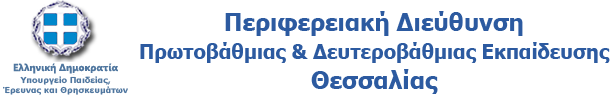 Στατιστικα στοιχεια ευρωπαϊκων προγραμματων στην περιφερεια θεσσαλιασ (2010-15)
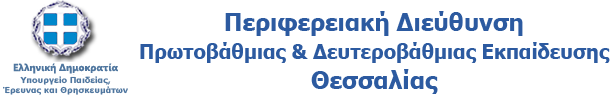 Στατιστικα στοιχεια ευρωπαϊκων προγραμματων στην περιφερεια θεσσαλιασ (2010-15)
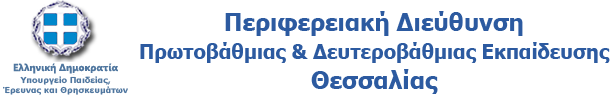 ΣΧΟΛΙΚΟ ΕΤΟΣ 2014-2015 (ΑΝΑ ΤΗΝ ΕΛΛΑΔΑ)
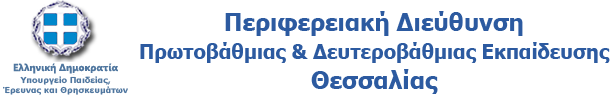 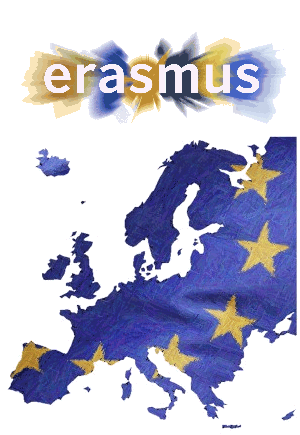 Σας ευχαριστώ για την προσοχή σας!